TOÁN 3
Tập 1
Tuần 14
Bài 46: Mi-li-lít – Tiết 1
Ấn để đến trang sách
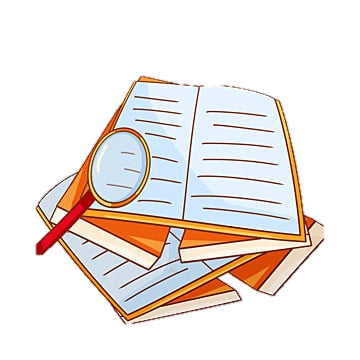 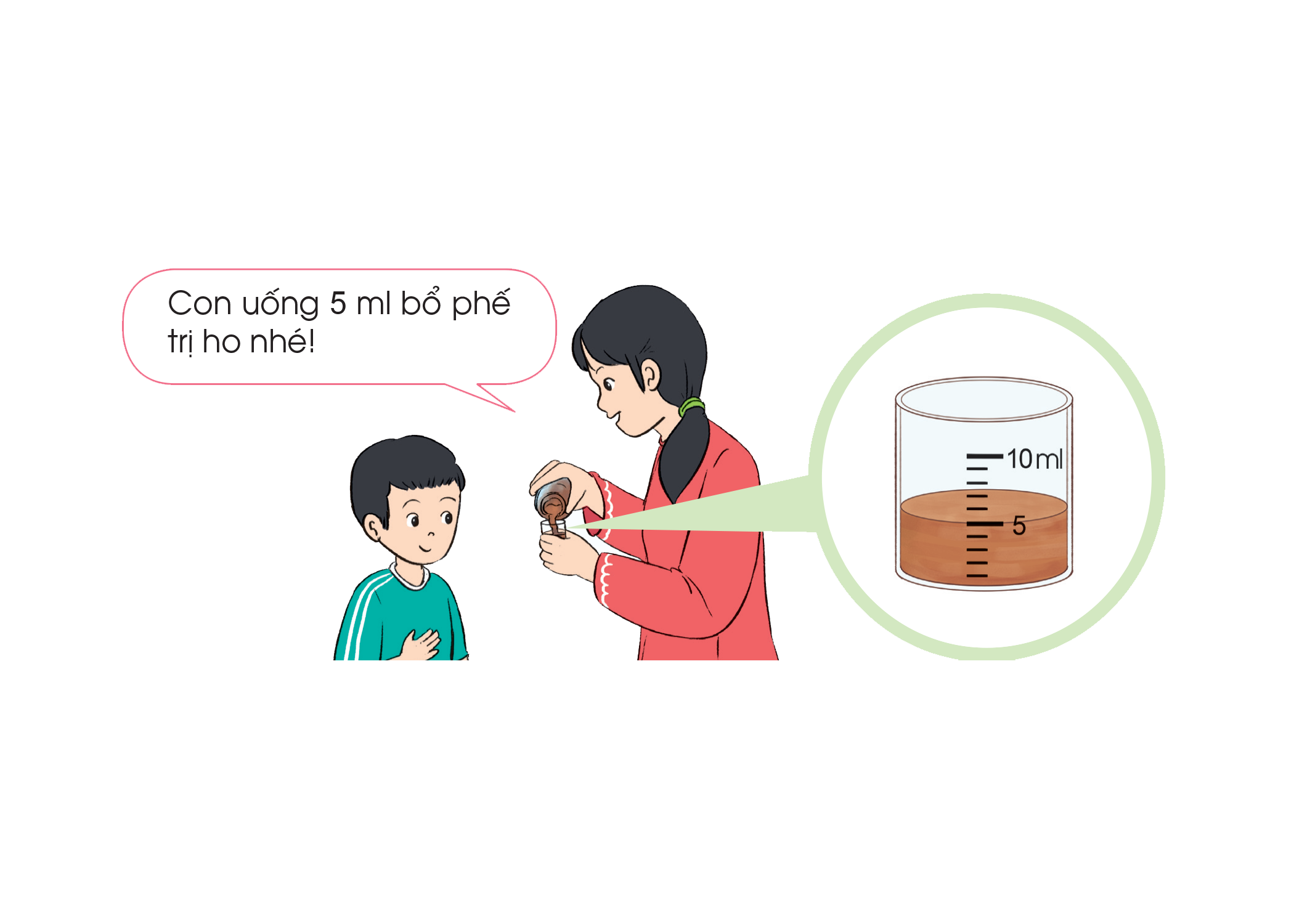 Quan sát tranh minh họa:
Đơn vị đo mi-li-lít
Ấn để đến trang sách
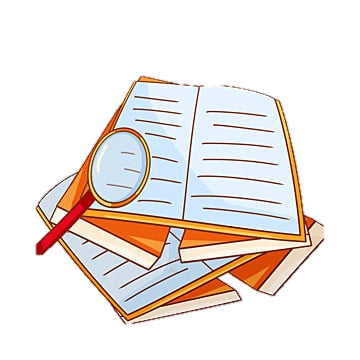 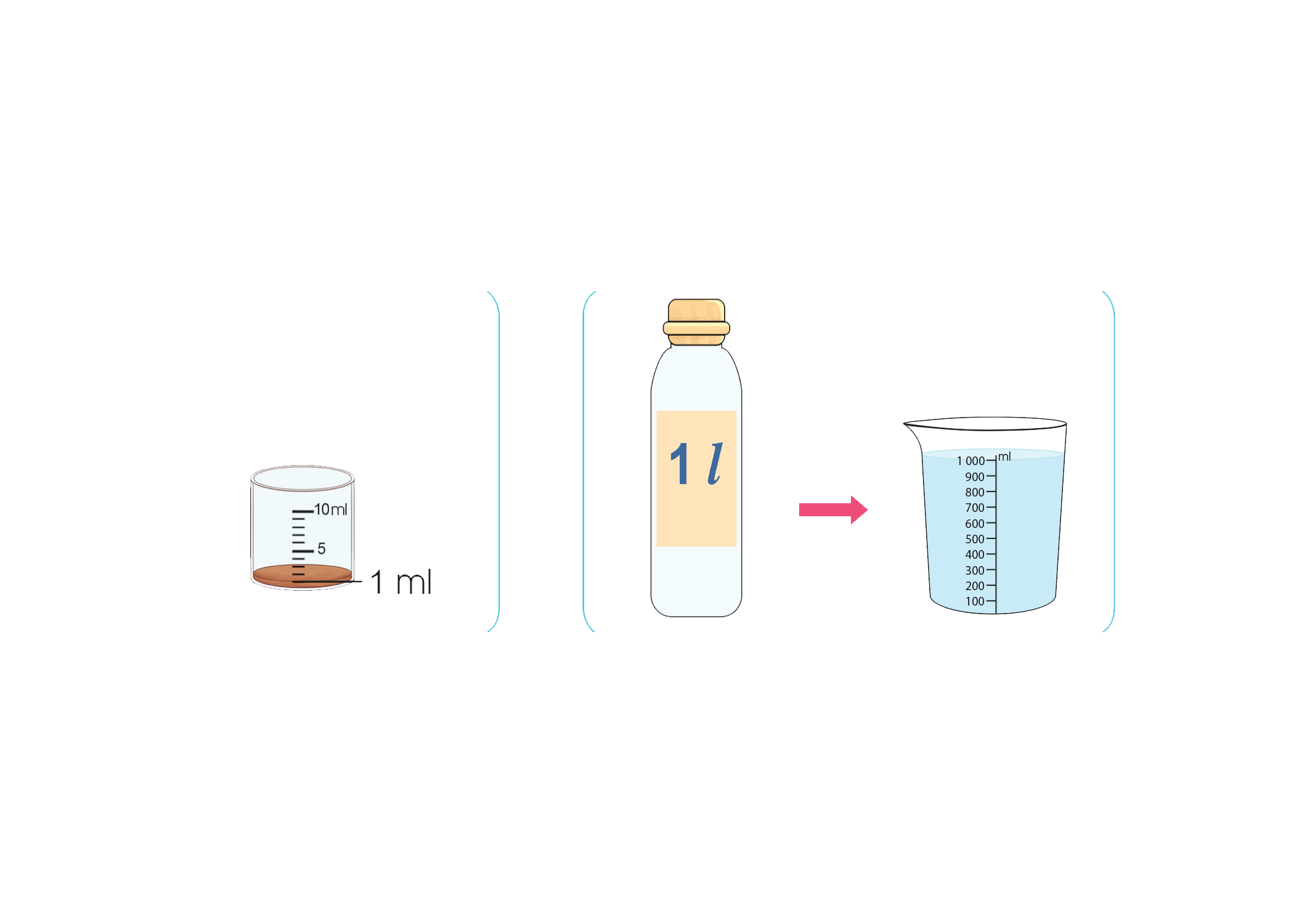 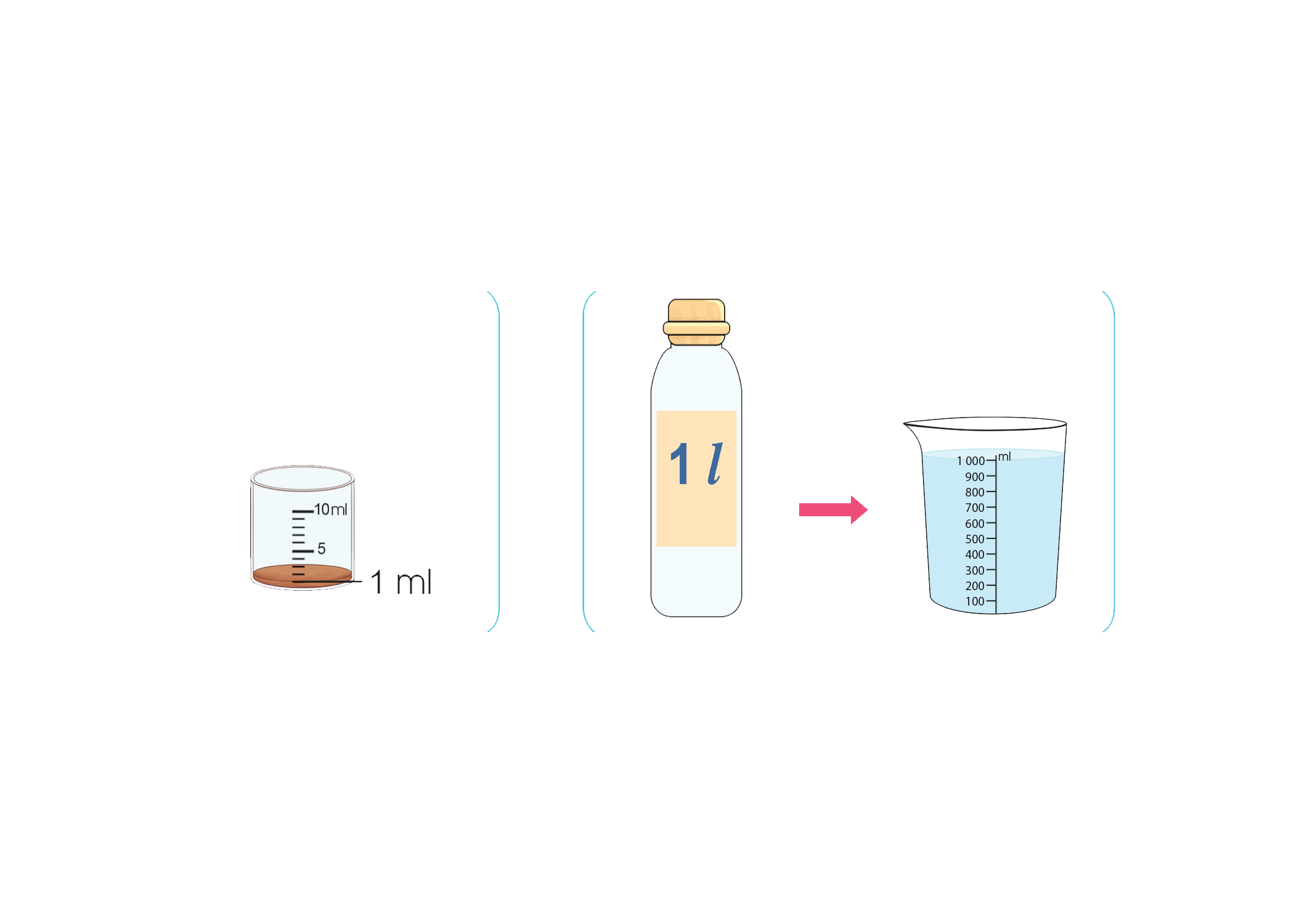 - Mi-li-lít là một đơn vị đo dung tích
- Mi-li-lít viết tắt là ml.
Ấn để đến trang sách
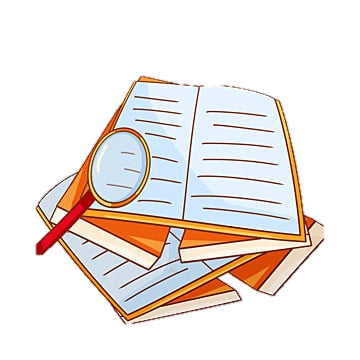 1
Mỗi bình sau đang chứa bao nhiêu mi-li-lít nước?
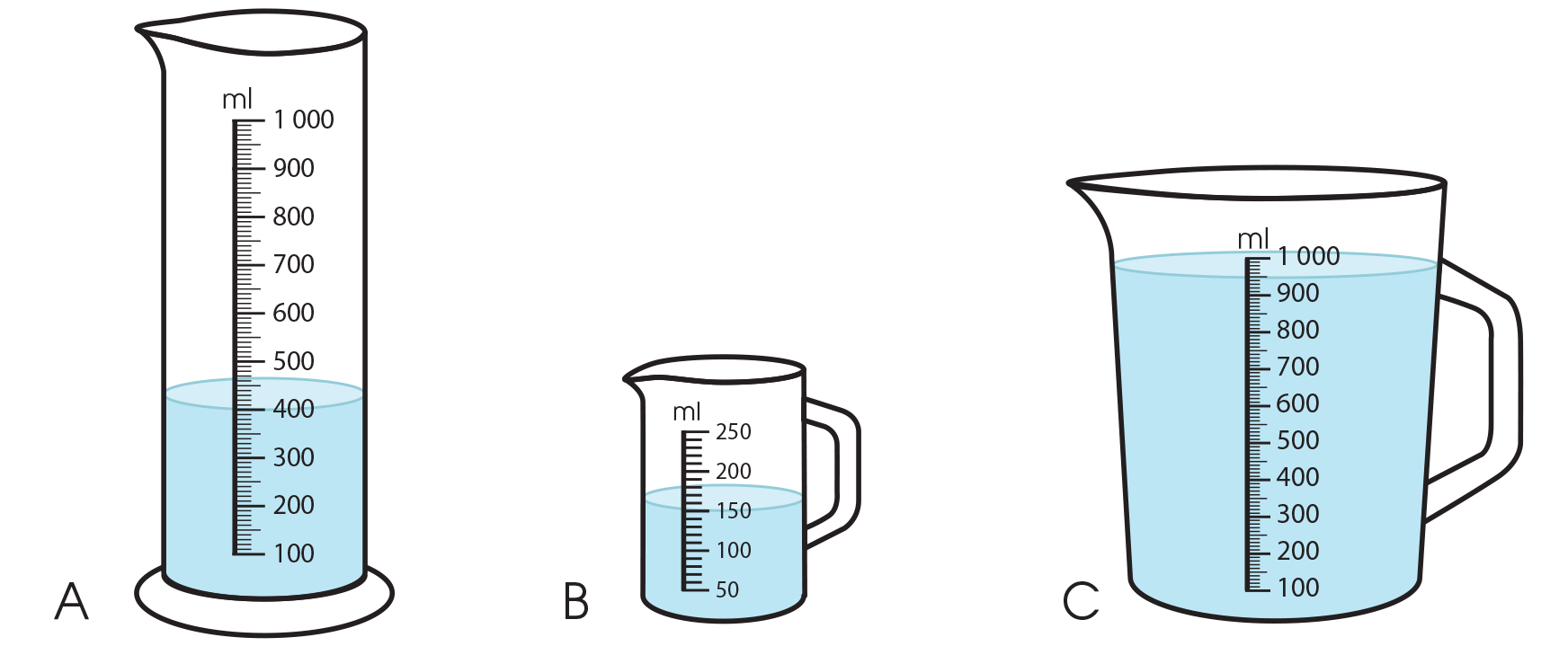 Chứa 150 ml nước
Chứa 400 ml nước
a) Đọc số đo ghi trên các đồ vật sau với đơn vị là mi-li-lít:
2
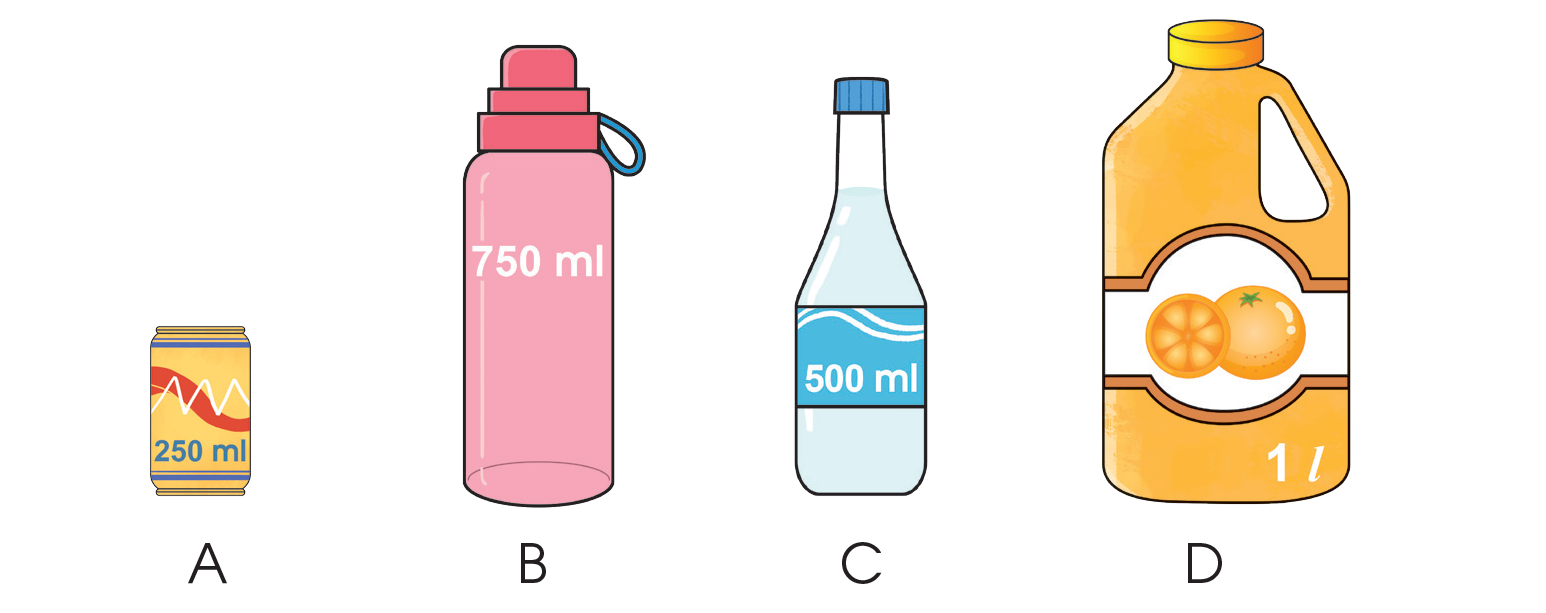 b) Sắp xếp các số đo nói trên theo thứ tự từ bé đến lớn.
2
<
<
500 ml
<
Qua bài học này, các em biết thêm được điều gì?
DẶN DÒ VỀ NHÀ
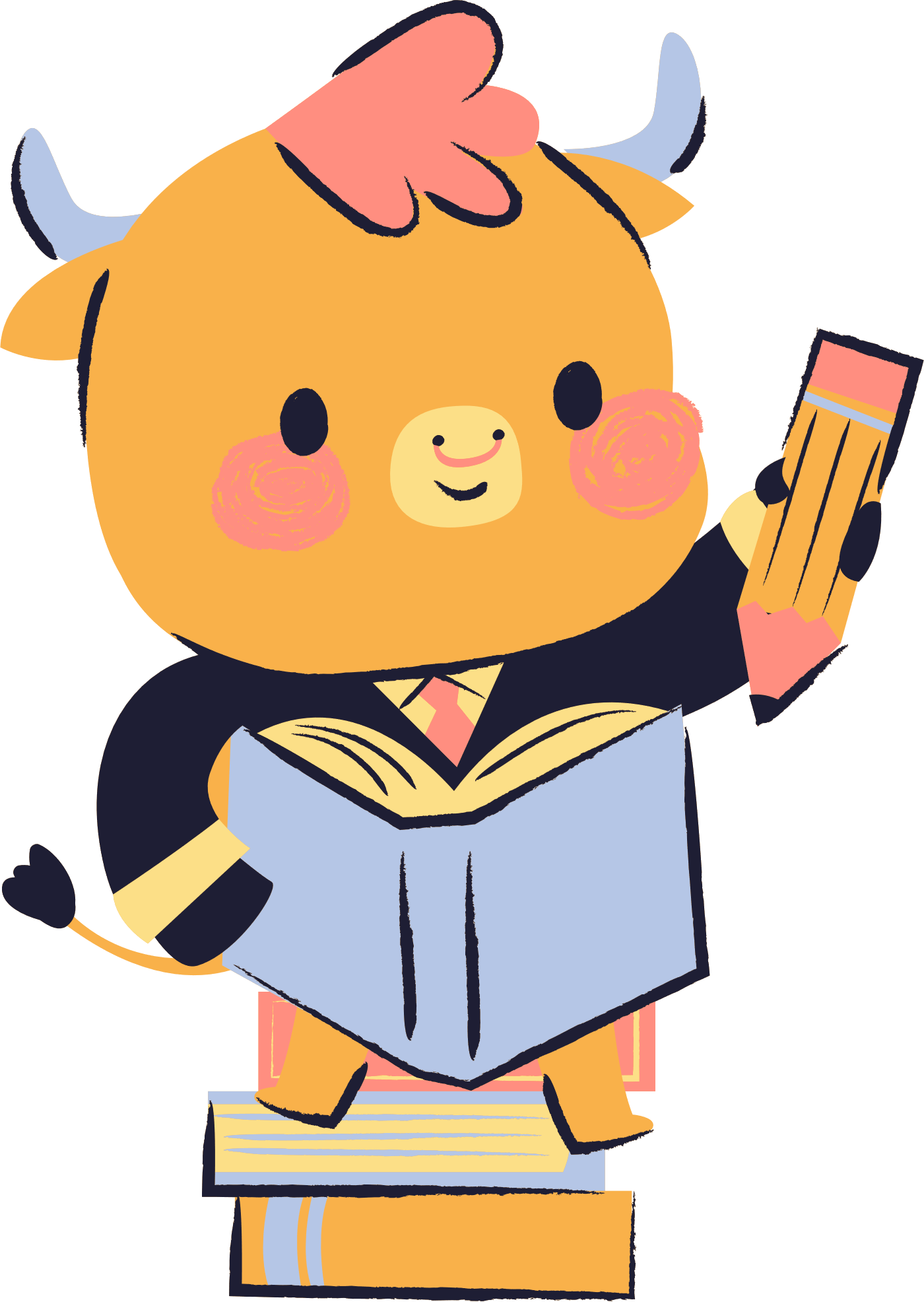 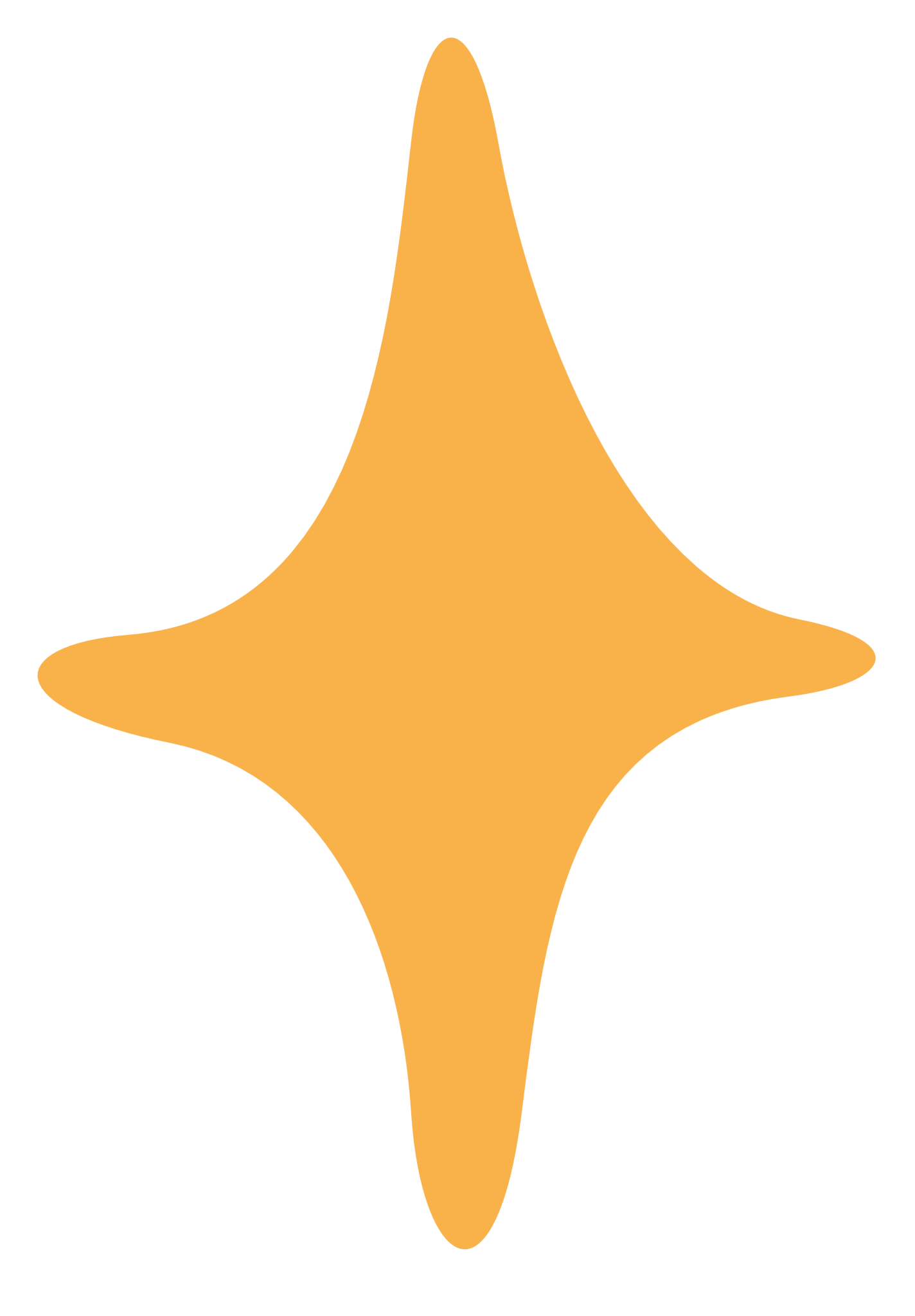 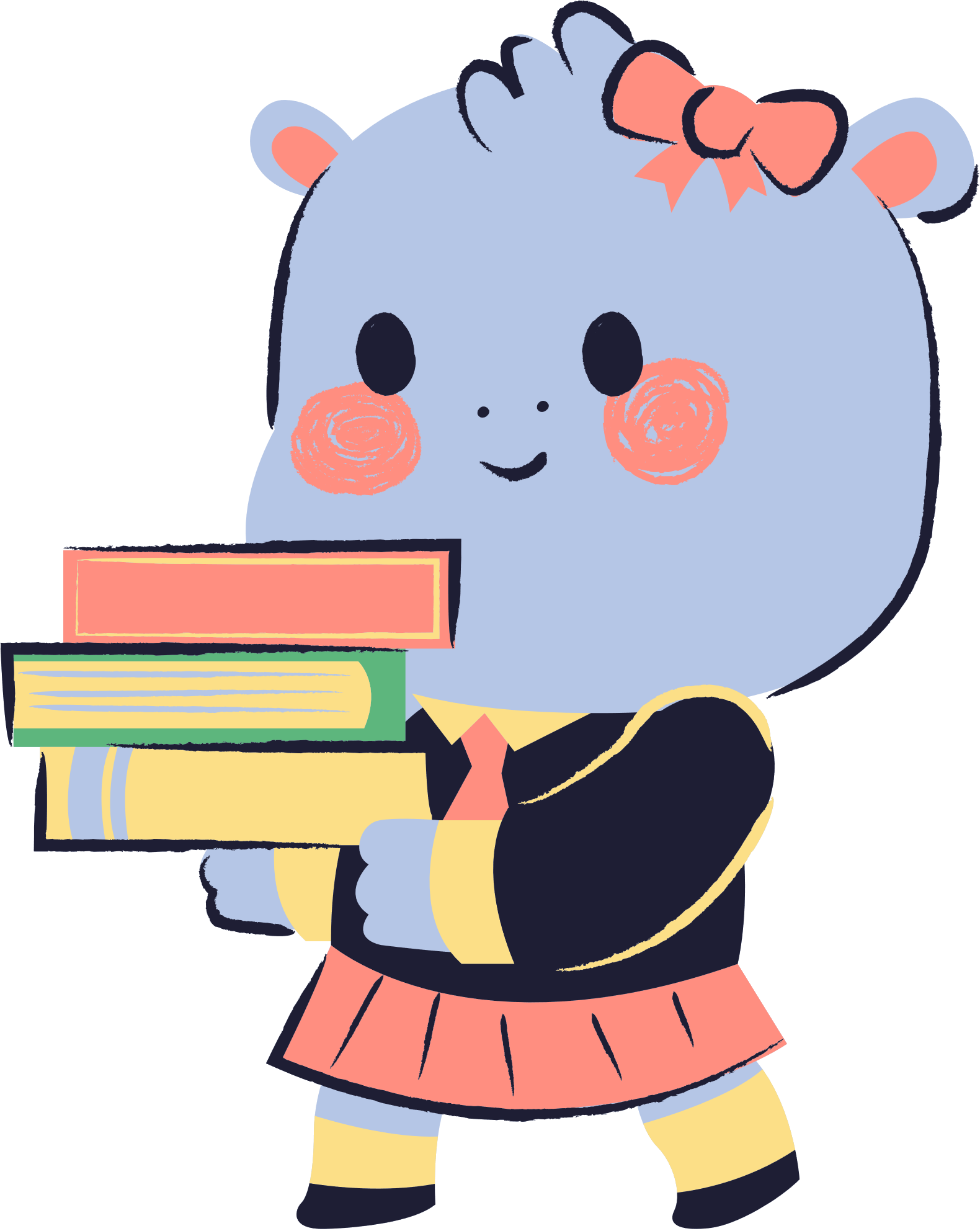 Đọc, viết tên và kí hiệu của mi-li-lít, lấy 1 vài ví dụ về đồ vật xung quanh cho mức chia vạch mi-li-lít.
Hoàn thành bài tập trong VBT Toán 3